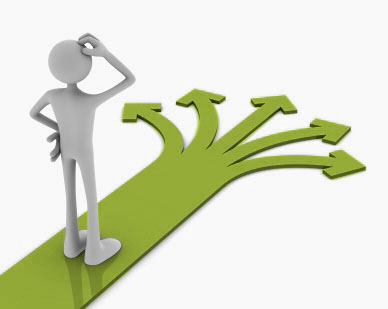 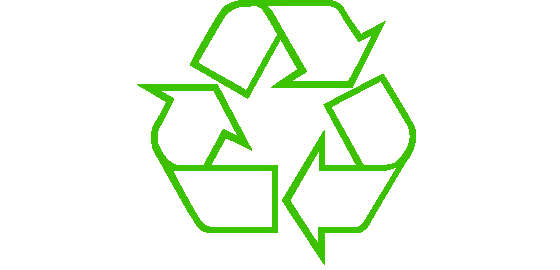 Control flow
Michael Ernst
UW CSE 190p
Summer 2012
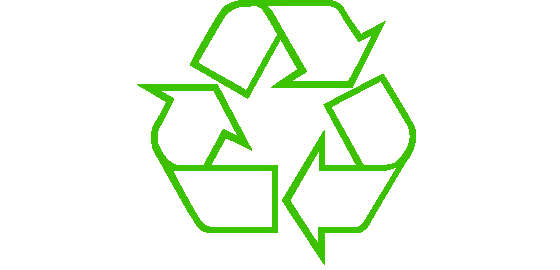 Repeating yourself
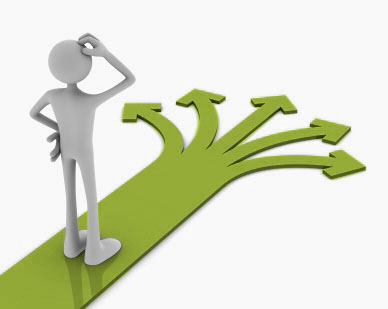 Making decisions
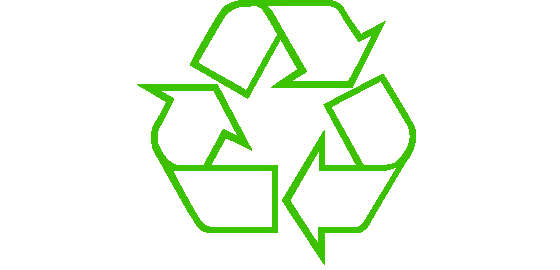 Temperature conversion chart
Recall exercise from previous lecture

fahr = 30
cent = (f-32)/9.0*5
print fahr, cent
fahr = 40
cent = (f-32)/9.0*5
print fahr, cent
fahr = 50
cent = (f-32)/9.0*5
print fahr, cent
fahr = 60
cent = (f-32)/9.0*5
print fahr, cent
fahr = 70
cent = (f-32)/9.0*5
print fahr, cent
print “All done”
Output:
30 -1.11
40 4.44
50 10.0
60 15.56
70 21.11
All done
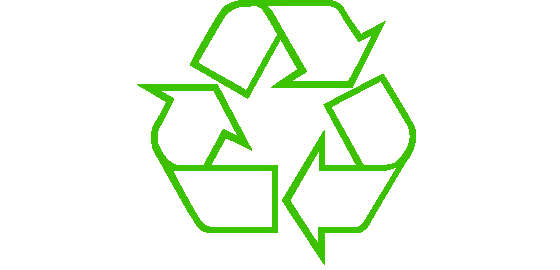 Temperature conversion chart
Revisit exercise from previous lecture
loop variable or
iteration variable
for loop
A list
Loop bodyis indented
for f in [30,40,50,60,70]:
    print f, (f-32)/9.0*5
print “All done”
Execute the body5 times:
once with f = 30
once with f = 40
…
Output:
30 -1.11
40 4.44
50 10.0
60 15.56
70 21.11
All done
Indentationis significant
The body can be multiple statements
Output:
Start body
3
9
Start body
4
16
Start body
5
25
NOT:
Start body
Start body
Start body
3
4
5
9
16
25
Execute whole body, then execute whole body again, etc.
for i in [3,4,5]:
  print “Start body”
  print i
  print i*i

for i in [0,1]:
  print “Outer”, i
  for j in [2,3]:
    print “ Inner”, j
    print “  Sum”, i+j
  print “Outer”, i

Convention:  often use i or j as loop variable
This is an exception to the rule thatvariable names should be descriptive
loop body:3 statements
Output:
Outer 0
  Inner 2
    Sum 2
  Inner 3
    Sum 3
Outer 0
Outer 1
  Inner 2
    Sum 3
  Inner 3
    Sum 4
Outer 1
loop body:3 statements
“nested”loop body:2 statements
Indentation is significant
Every statement in the body must have exactly the same indentation
for i in [3,4,5]:
    print “Start body”
     print i
    print i*I
Compare the results of these loops:
for f in [30,40,50,60,70]:
    print f, (f-32)/9.0*5
print “All done”

for f in [30,40,50,60,70]:
    print f, (f-32)/9.0*5
    “All done”
Error!
[Speaker Notes: You can tell what this means, but the computer cannot]
Fix this loop
# Goal:  print 1, 2, 3, …, 48, 49, 50
for tens_digit in [0, 1, 2, 3, 4]:
  for ones_digit in [1, 2, 3, 4, 5, 6, 7, 8, 9]:
    print tens_digit * 10 + ones_digit

What does it actually print?
How can we change it to correct its output?

Moral:  Watch out for edge conditions (beginning or end of loop)
[Speaker Notes: There are multiple ways to correct it.]
How a loop is executed (2 versions)
Transformation approach:
Direct approach:
Evaluate sequence expression
Write an assignment to the loop variable for each sequence element
Write a copy of the loop after each assignment
Execute the resulting statements
Evaluate sequence expression
While there are sequence elements left:
Assign the loop variable to the first remaining sequence element
Execute the loop body
for i in [1,2,3]:
  print i
i = 1
print i
i = 2
print i
i = 3
print i
Another example ofthe transformation approach
Key idea:
Assign each sequence element to the loop variable
Duplicate the body
for i in [0,1]:
  print “Outer”, i
  for j in [2,3]:
    print “ Inner”, j
i = 0
print “Outer”, i
for j in [2,3]:
  print “ Inner”, j
i = 1
print “Outer”, i
for j in [2,3]:
  print “ Inner”, j
i = 0
print “Outer”, i
j = 2
print “ Inner”, j
j = 3
print “ Inner”, j
i = 1
print “Outer”, i
for j in [2,3]:
  print “ Inner”, j
Test your understanding of loops
Output:
Puzzle 1:
for i in [0,1]:
  print i
print i
Puzzle 2:
i = 5
for i in []:
  print i
Puzzle 3:
for i in [0,1]:
  print “Outer”, i
  for i in [2,3]:
    print “ Inner”, i
  print “Outer”, i
0
1
1
(no output)
Reusing loop variable(don’t do this)
Outer 0
  Inner 2
  Inner 3
Outer 3
Outer 1
  Inner 2
  Inner 3
Outer 3
outerloopbody
innerloopbody
The range function
A typical for loop does not use an explicit list:
for i in range(5):
  … body …

range(5) = [0,1,2,3,4]

range(1,5) = [1,2,3,4]

range(1,10,2) = [1,3,5,7,9]
The list[0,1,2,3,4]
Upper limit (exclusive)
Lower limit (inclusive)
step (distance between elements)
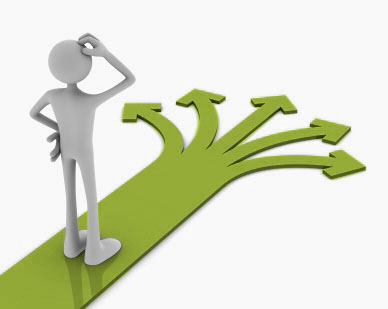 Making decisions
How do we compute absolute value?
abs(5) = 5
abs(0) = 0
abs(-22) = 22
Absolute value solution
If the value is negative, negate it.
Otherwise, use the original value.
val = -10
if val < 0:
    result = - val
print result
val = -10
if val < 0:
    result = - val
else:
    result = val
print result
val = -10
if val < 0:
    print - val
else:
    print val
The if body can be any statements
# height is in km
if height > 100:
  print “space”
else:
  if height > 50:
    print “mesosphere”
  else:
    if height > 20:
      print “stratosphere”
    else:
      print “troposphere”
# height is in km
if height > 100:
  print “space”
elif height > 50:
  print “mesosphere”
elif height > 20:
  print “stratosphere”
else:
  print “troposphere”
# height is in km
if height > 50:
  if height > 100:
    print “space”
  else:
    print “mesosphere”
else:
  if height > 20:
    print “stratosphere”
  else:
    print “troposphere”
Execution gets here only if “height > 100” is false
thenclause
Execution gets here only if “height > 100” is false
AND “height > 50” is true
t
elseclause
t
e
e
troposphere
stratosphere
mesosphere
space
kmaboveearth
0
10
20
30
40
50
60
70
80
90
100
[Speaker Notes: Question:  why don’t we ever accidentally print “mesosphere” when height is 220?  “height > 50” is true in that case.]
The then clause or the else clauseis executed
if is_prime(x):
    y = x / 0
else
    y = x*x
[Speaker Notes: I hate this example.  Come up with a real-world example where one branch always fails but isn’t always executed.]